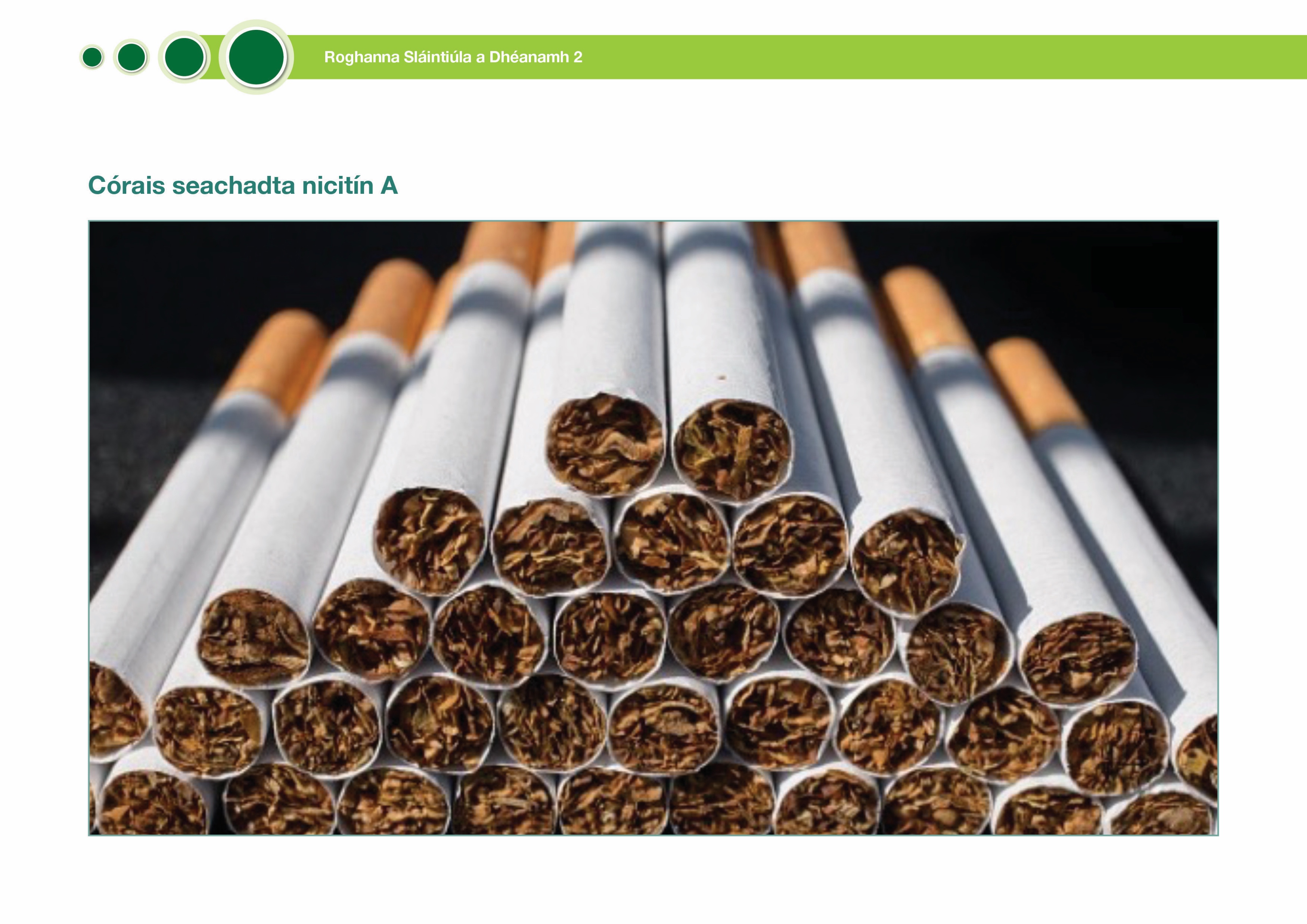 Nicotine delivery systems A
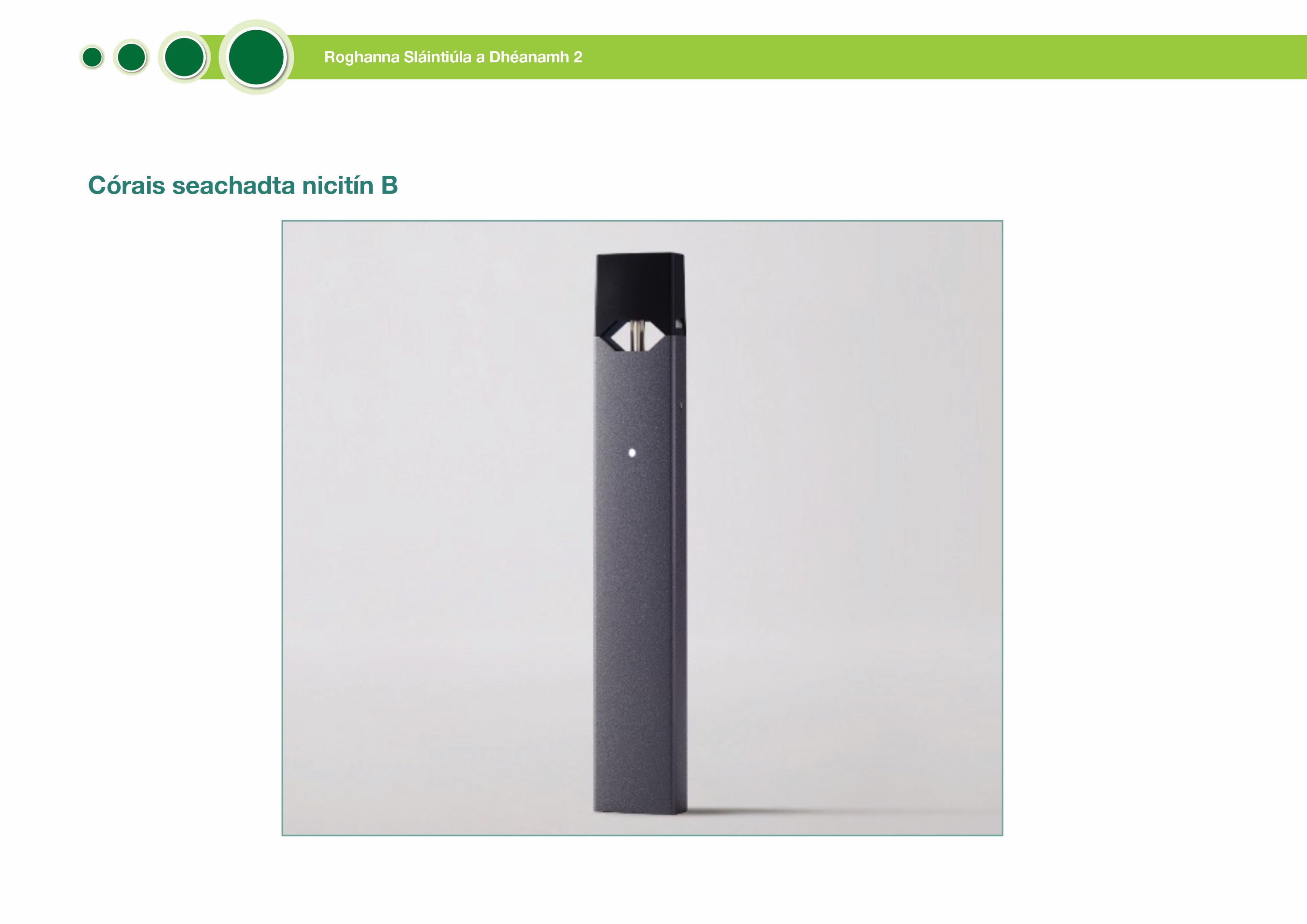 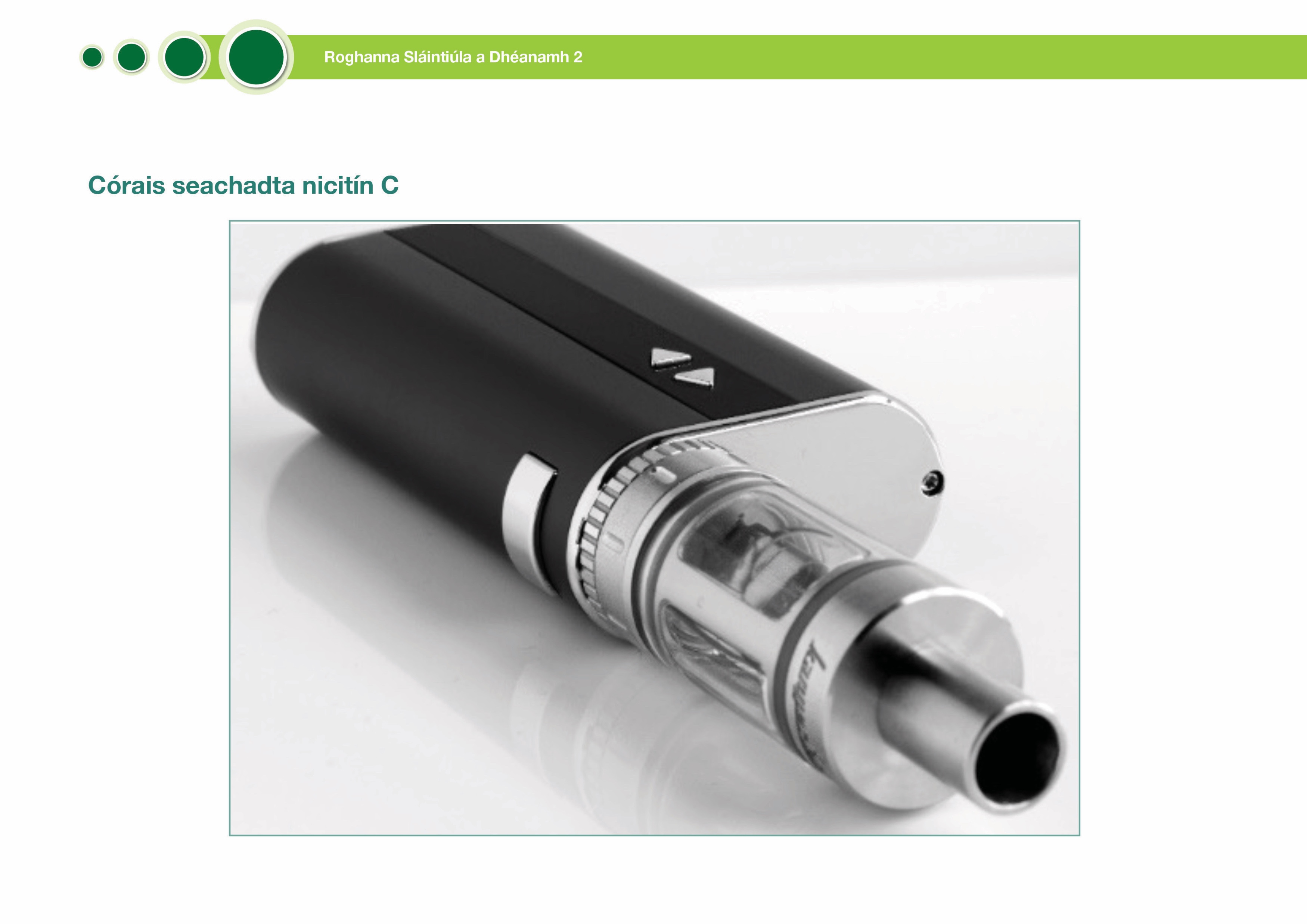 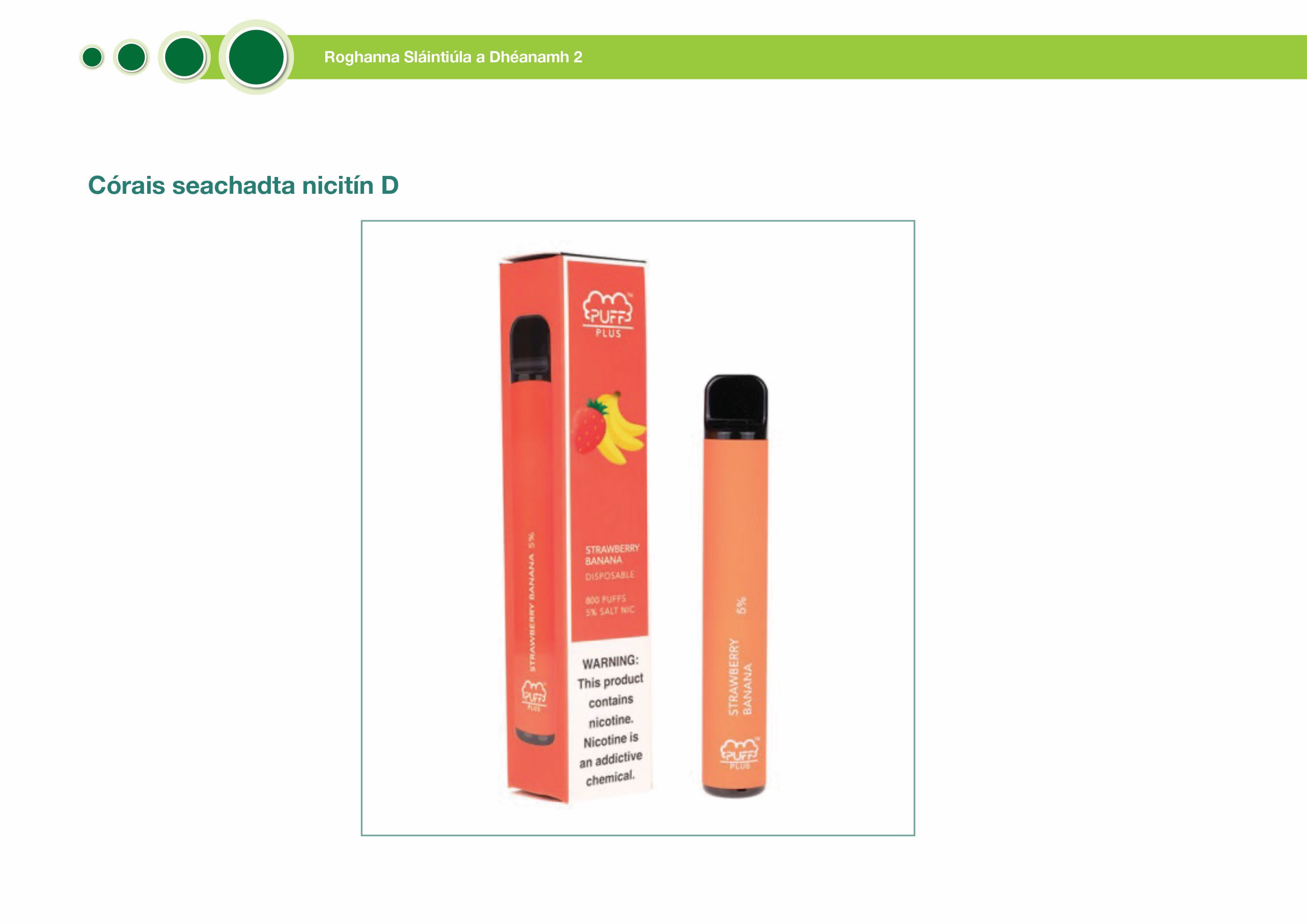 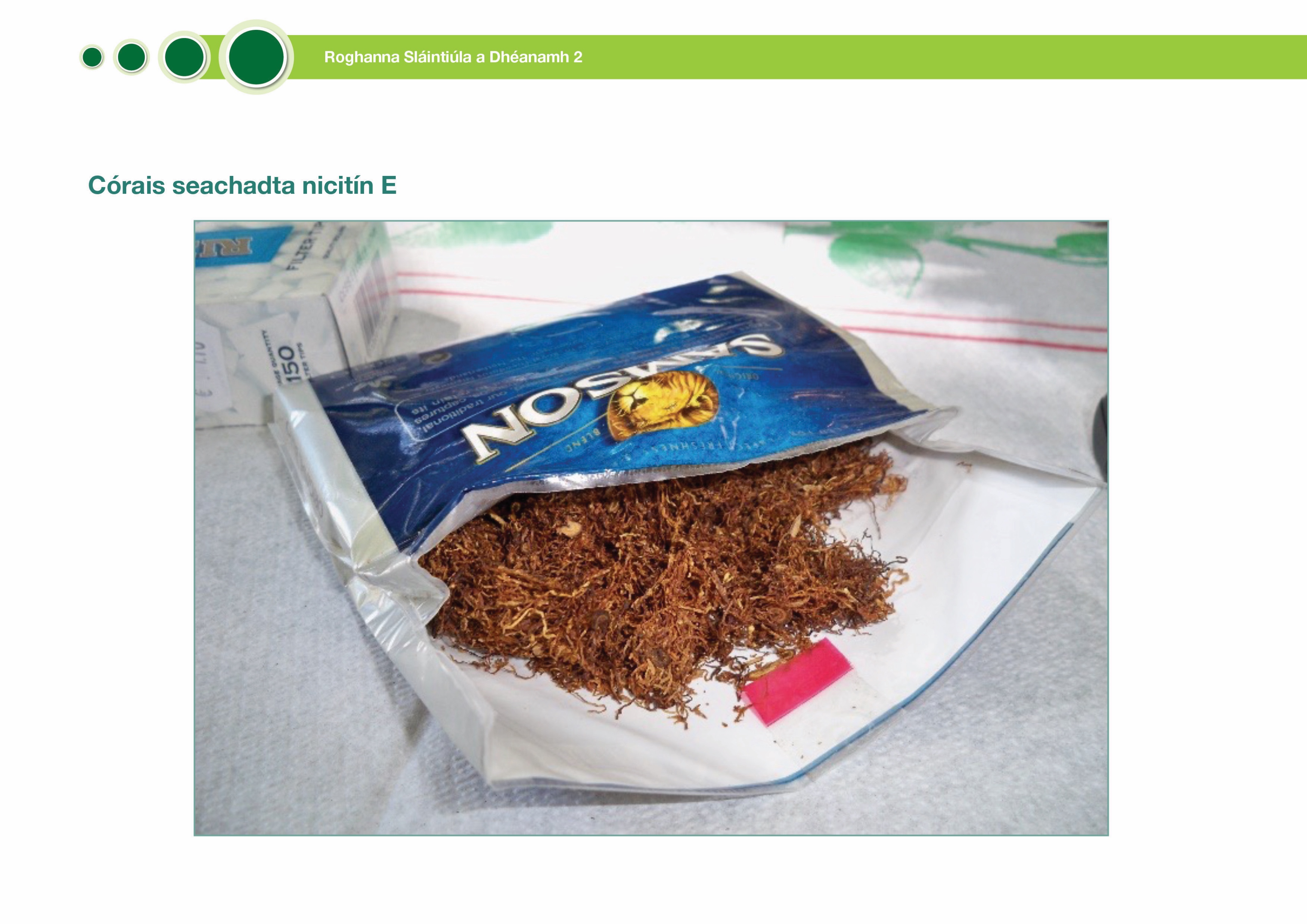 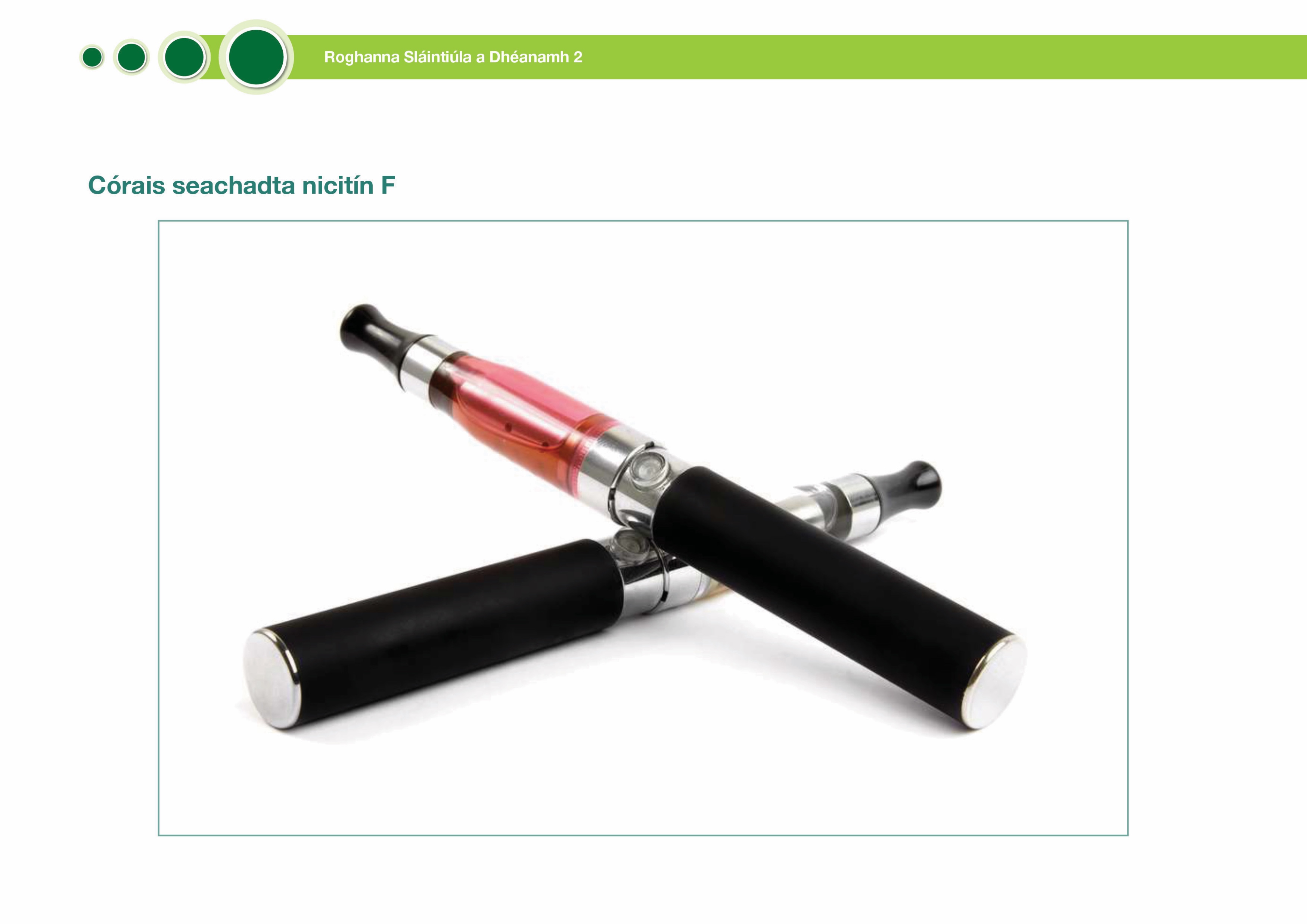 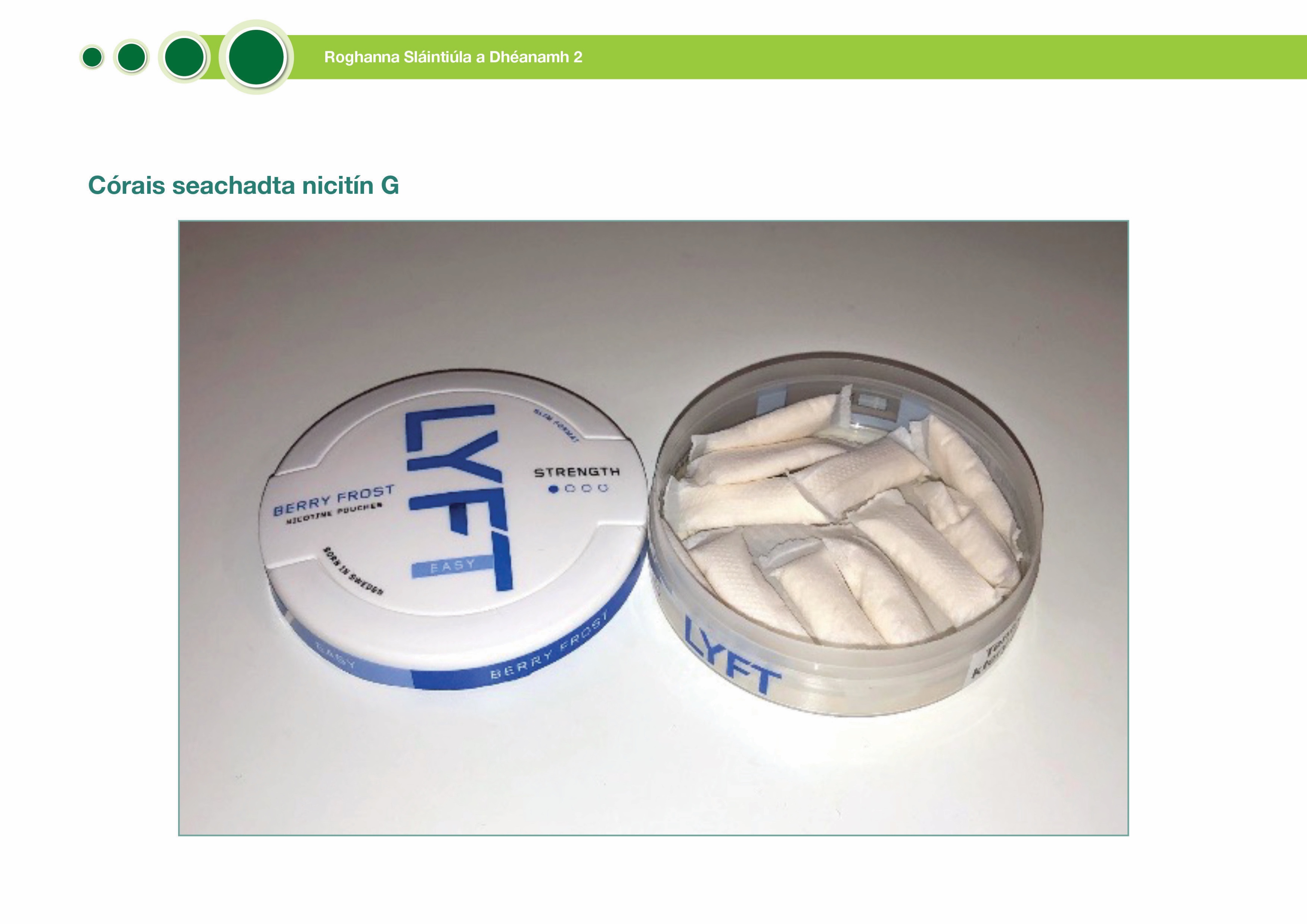 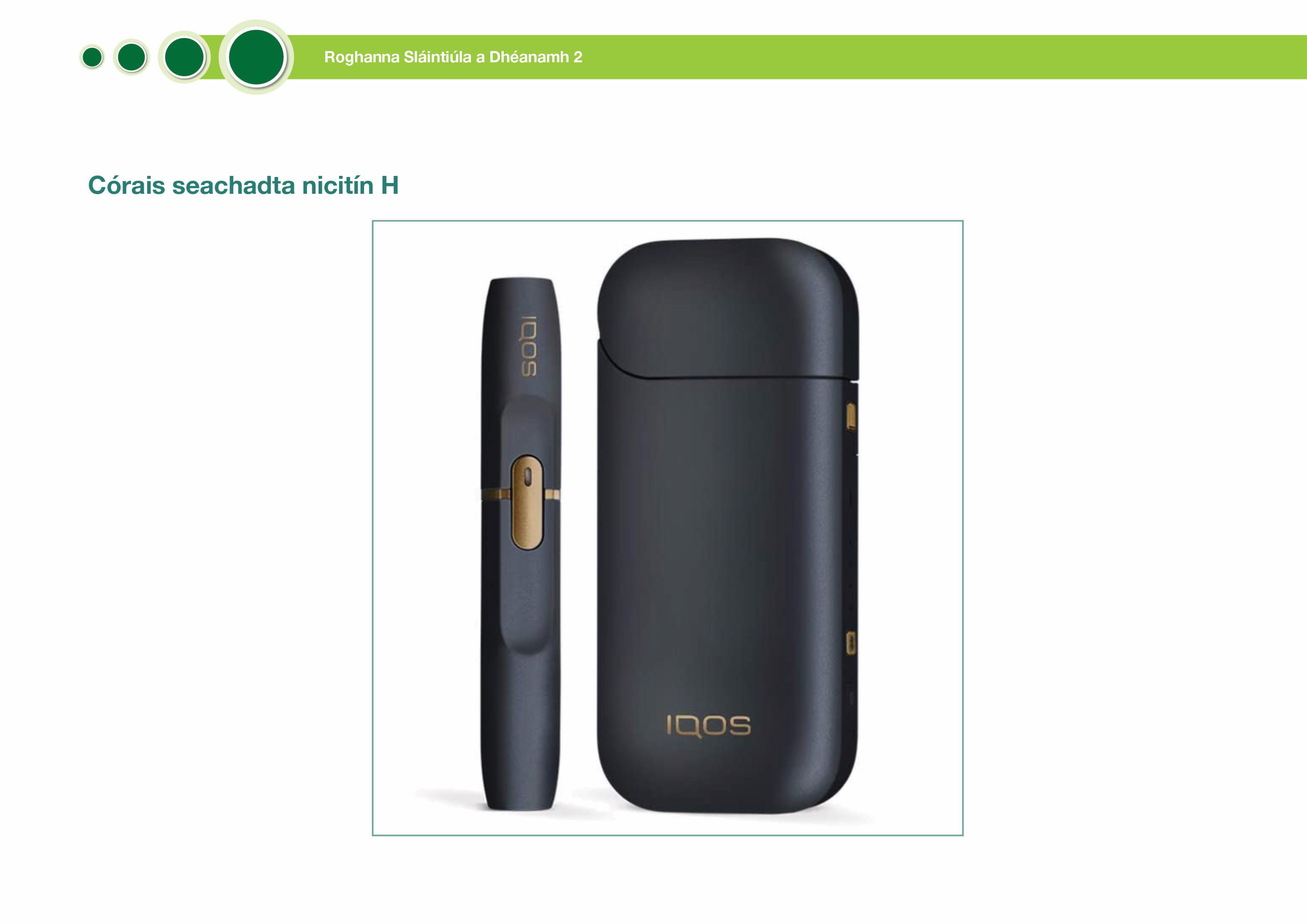